サーバー立ち上げ記
2009/5/23
alza@たか２
自己紹介
alza@たか２と申します。

組み込み系から業務系に転職しました。

実はサーバとかさっぱりです・・・

Microsoftスキルチャージプログラムが！
スキルチャージプログラムって？
Microsoftが提供しているスキルアップのためのプログラム。

今回は自宅でWebサーバーを導入できるセットを申し込みました。

これでサーバーの知識をゲットできる！かも。
Webサーバー導入キットの中身
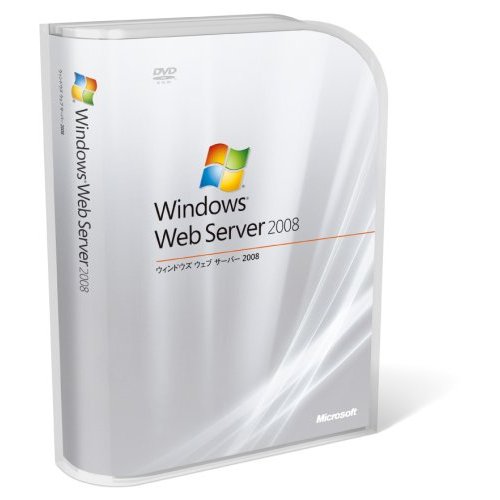 WindowsWebServer2008


サーバーマシン（HP ML110 G5）


ひと目でわかるIIS7.0
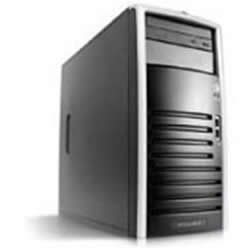 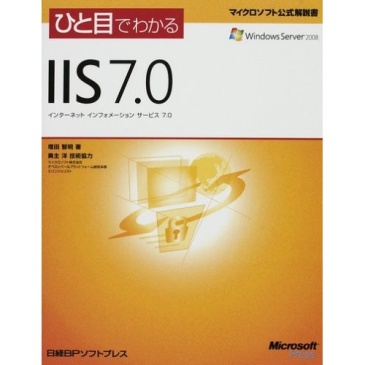 ところで「サーバー」ってなんぞ？
情報やサービスを要求してくるクライアントに対して、それらを提供するソフトウェア、もしくはコンピュータの事です。

サーバーOS
WindowsServer, RedHatEnterpriseLinux, Solaris

サーバーソフトウェア
 IIS, Apache
ところで「サーバー」ってなんぞ？
提供するサービスとは？
Webサーバー
メールサーバー
FTPサーバー　…etc

複数のサービスをひとつのサーバー機で提供することもできる。

ひとつの同じサービスを複数のサーバー機で提供することもできる。（処理の分散＝スケールアウト）
「WindowsWebServer2008」って？
Microsoftが提供しているサーバーOS。

WindowsServer2008のＷｅｂサーバー機能に特化したEditionのこと。

WindowsServer2003,WebEditionの後継。
「WindowsWebServer2008」って？
WindowsServer2003との違い。
わかりやすい「サーバーマネージャ」の導入。
従来は個別の管理ツールになっていたものを
　「サーバーマネージャ」として集約した。

64bitの対応。

ServerCoreやSQLServer等、導入できる機能が増えて強化された。
WindowsServer2008インストール
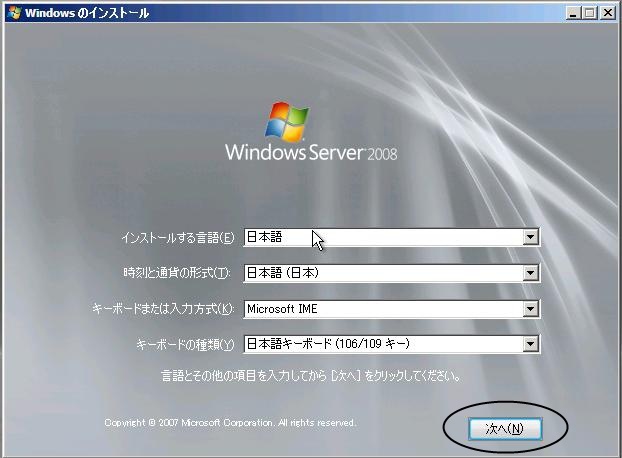 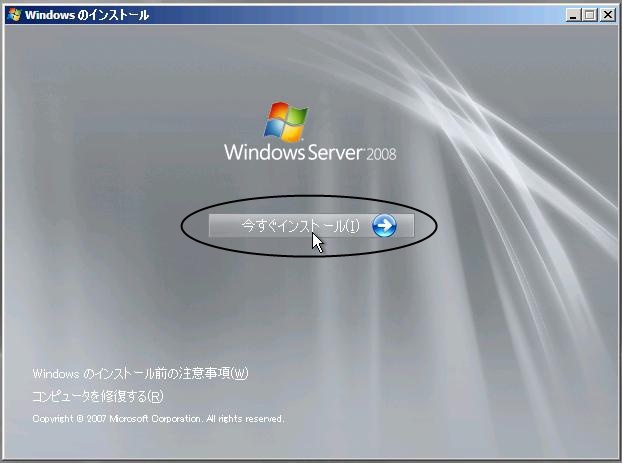 WindowsServer2008インストール
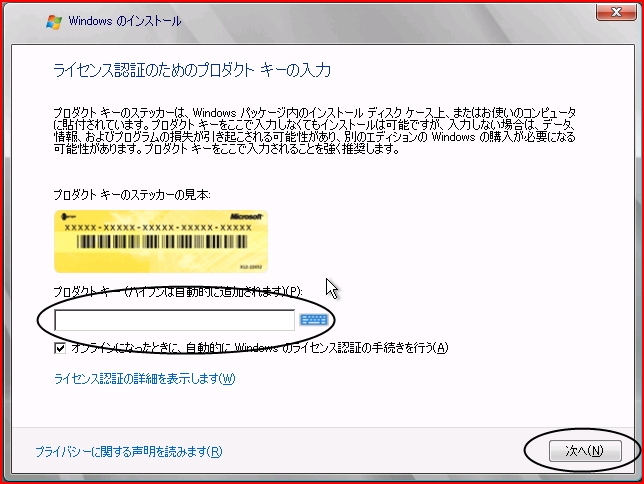 WindowsServer2008インストール
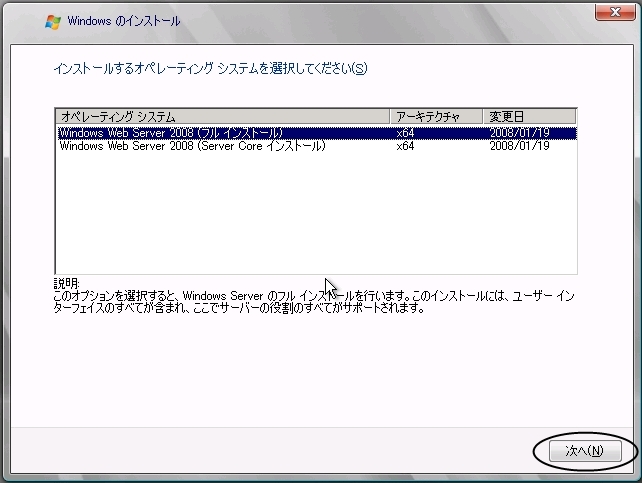 WindowsServer2008インストール
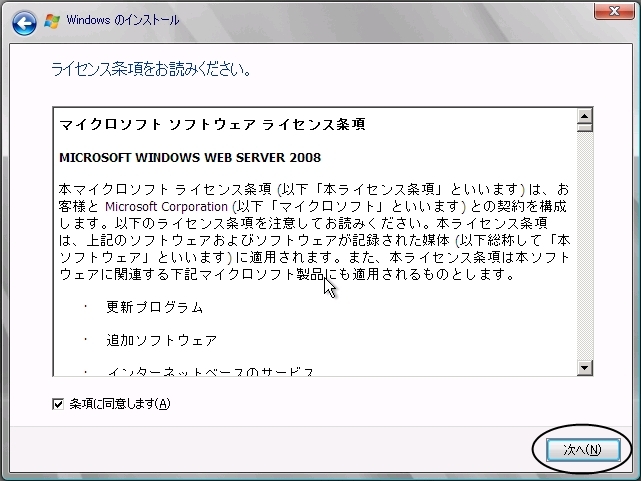 WindowsServer2008インストール
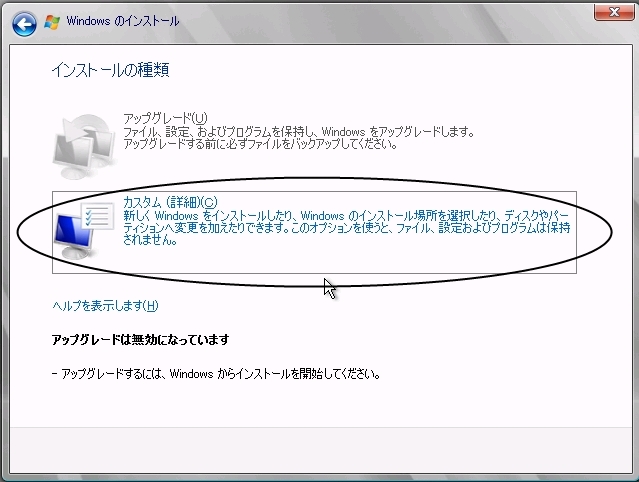 WindowsServer2008インストール
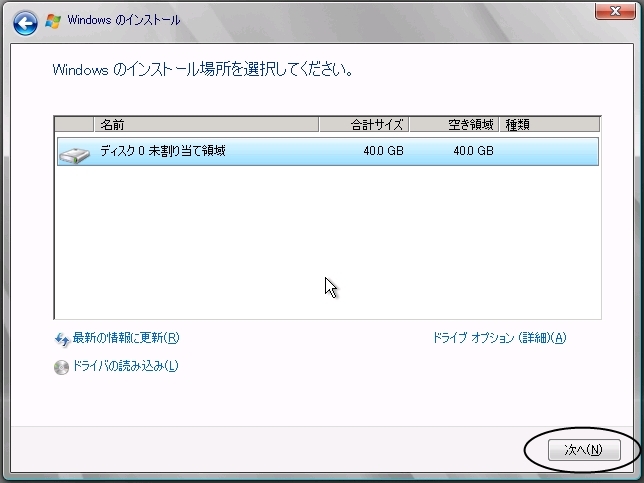 WindowsServer2008インストール
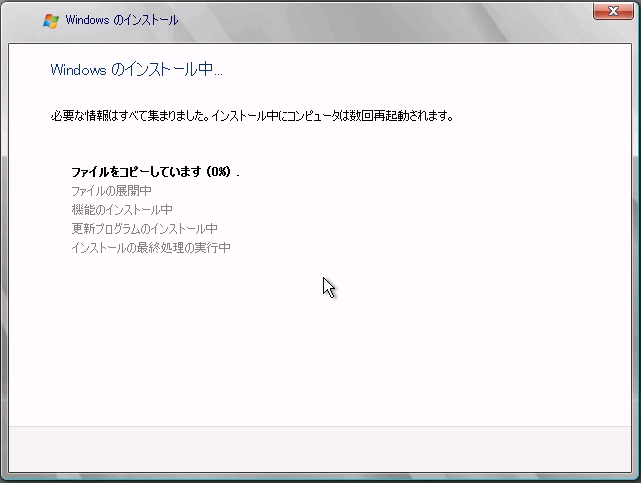 WindowsServer2008インストール
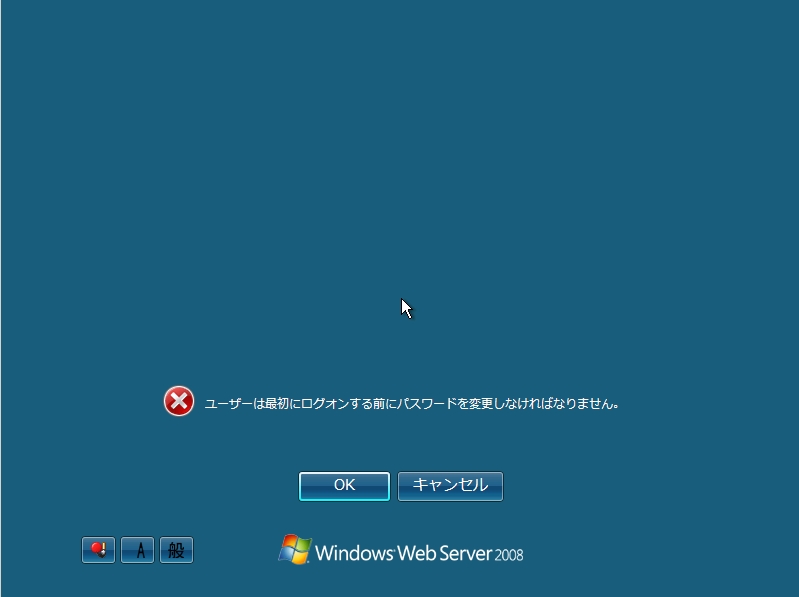 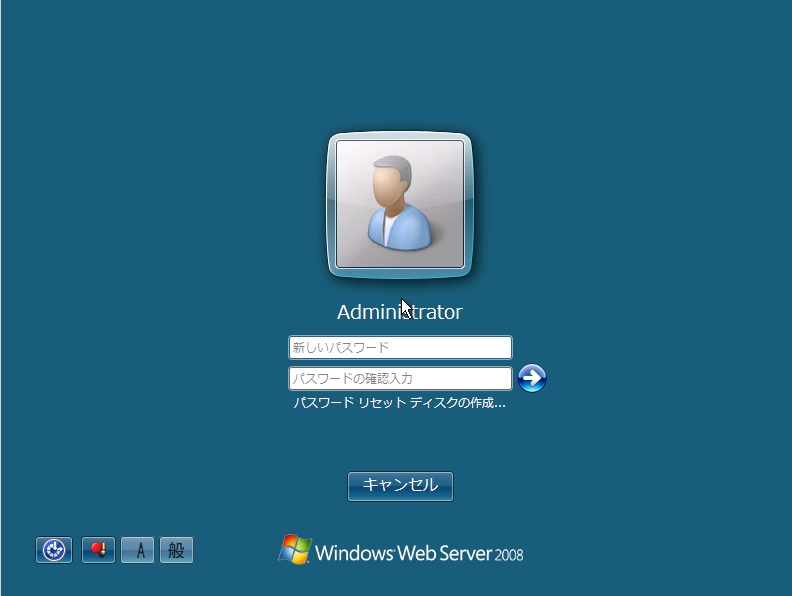 WindowsServer2008インストール
パスワードのルールに準拠する。
アカウント名またはフルネームに含まれる3文字以上連続する文字列を使用しない。

6文字以上の文字列長にする。

４種の文字カテゴリから必ず３種以上使用する。
英大文字（A　～　Z）
英小文字（a　～　z）
10進数の数字（1　～　9）
アルファベット以外の記号（!、$、#、%　など…）
WindowsServer2008インストール
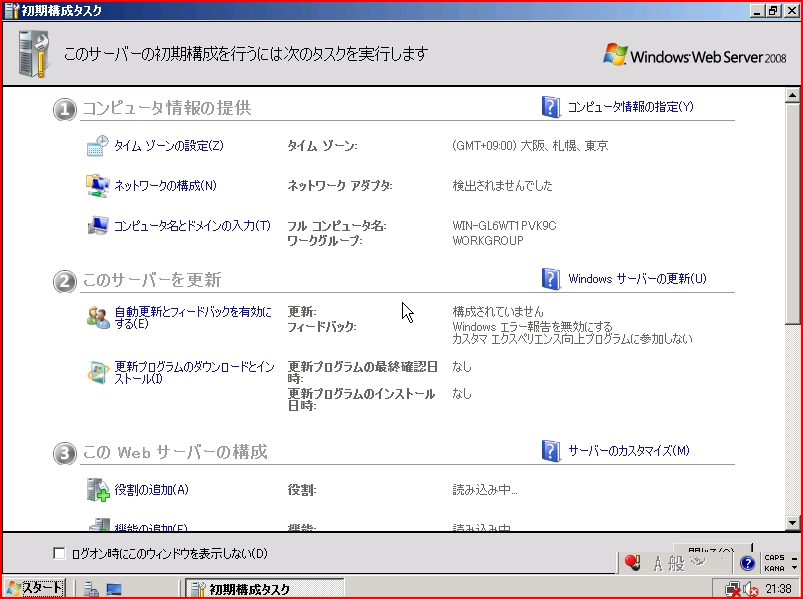 インストール後に行う設定
Windows Updateでプログラムの更新を行う。

アンチウィルスソフトの導入。
「MoonSecureAntiVirus」を使用します。
http://www.moonsecure.com/
サーバーにも無償で導入できます。
IISとは
Microsoftが提供するWebサーバーやFTPサーバー等の機能を統合したサーバーソフト。

WindowsServer製品には標準で付属。
無料でMicrosoftからのサイトから入手できます。

ASPなどを組み合わせて開発されたWebアプリケーションを動作させる事ができる。
IIS7.0
IISマネージャのWindowsフォーム化
IIS6.0は管理コンソールだったが、IIS7.0から通常のアプリケーションと同じようなGUIになり、　　使いやすくなった。
機能モジュール化
プラグイン形式で必要な機能の導入/削除が可能になっている。
ASP.NETの統合
IIS本体とASP.NETの処理フローを統合した。
IIS6.0のASP.NETアプリケーションも移行可能。
IIS7.0の導入
サーバーマネージャを開いて役割の追加をします。
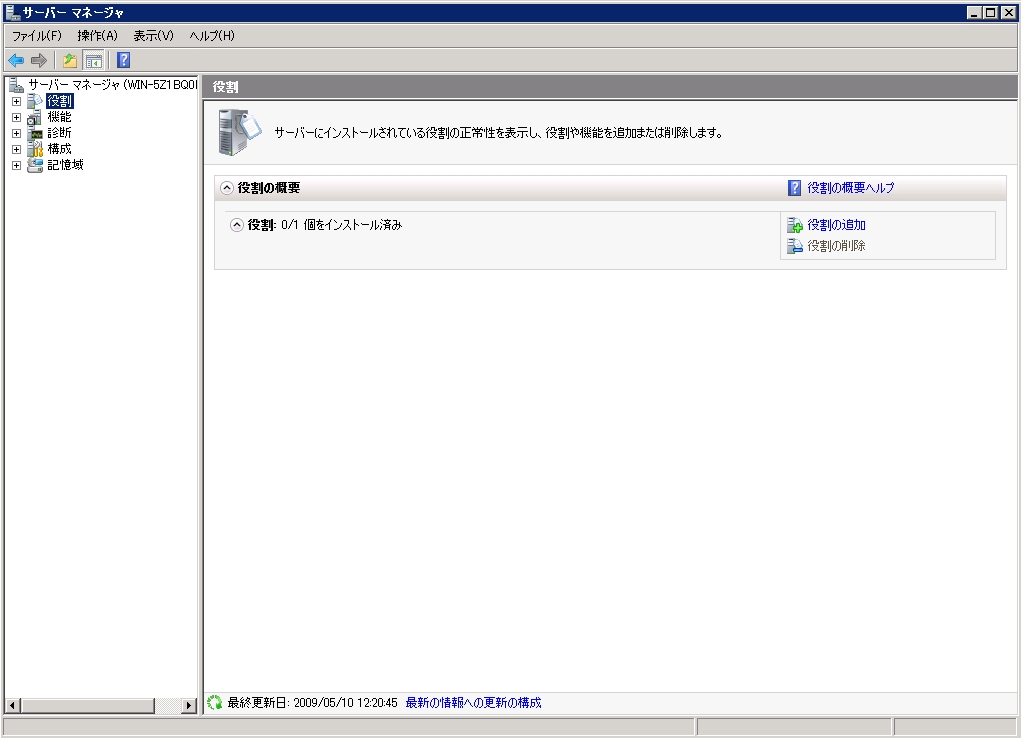 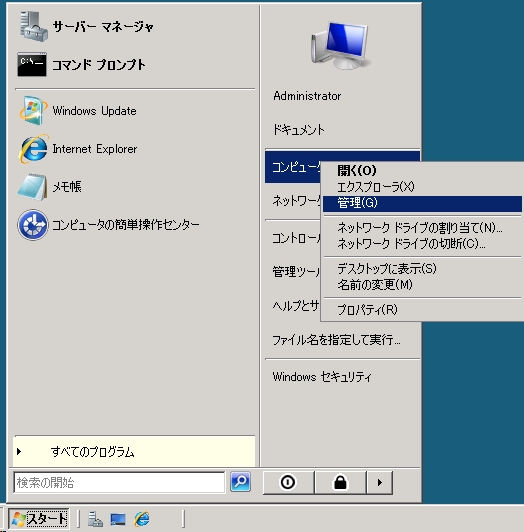 IIS7.0の導入
「役割」を選択して「役割の追加」をクリック。
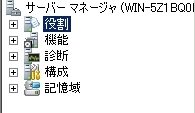 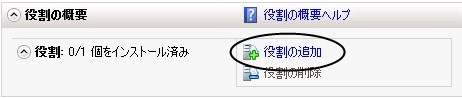 IIS7.0の導入
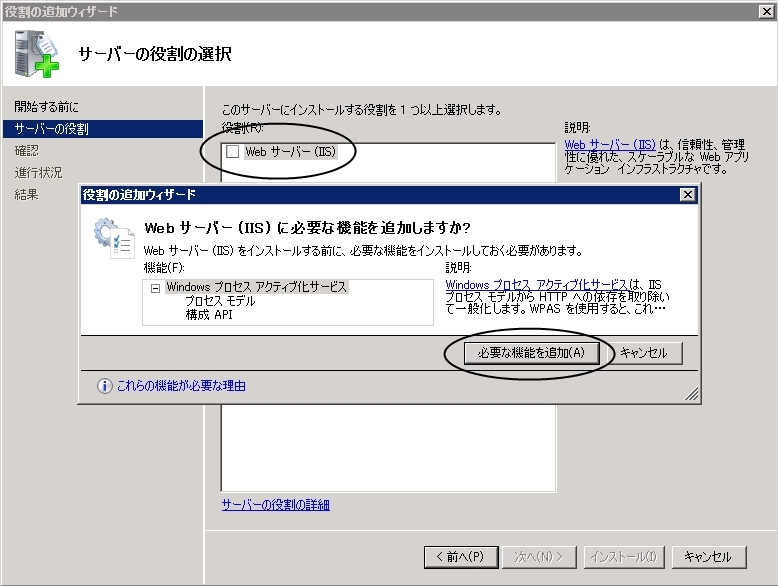 IIS7.0の導入
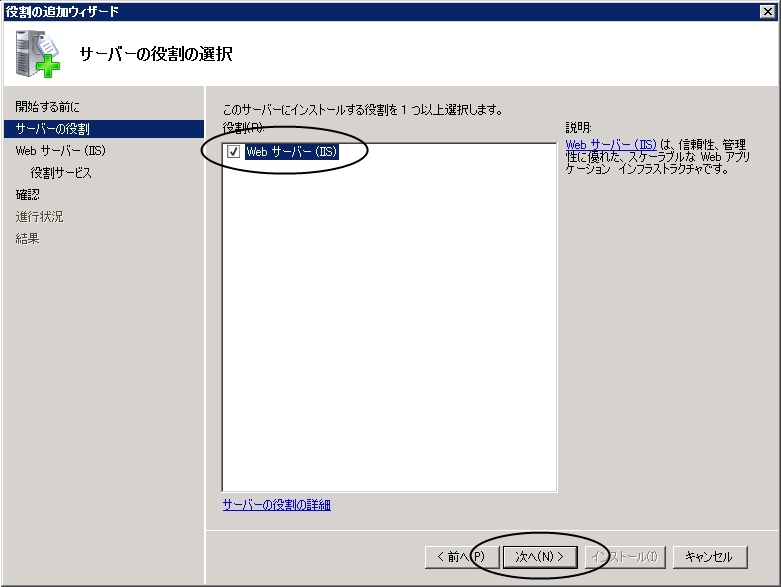 IIS7.0の導入
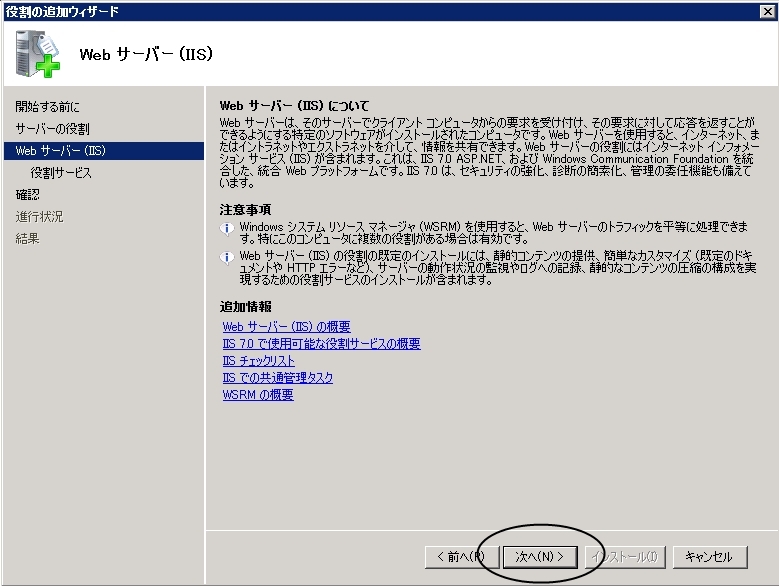 IIS7.0の導入
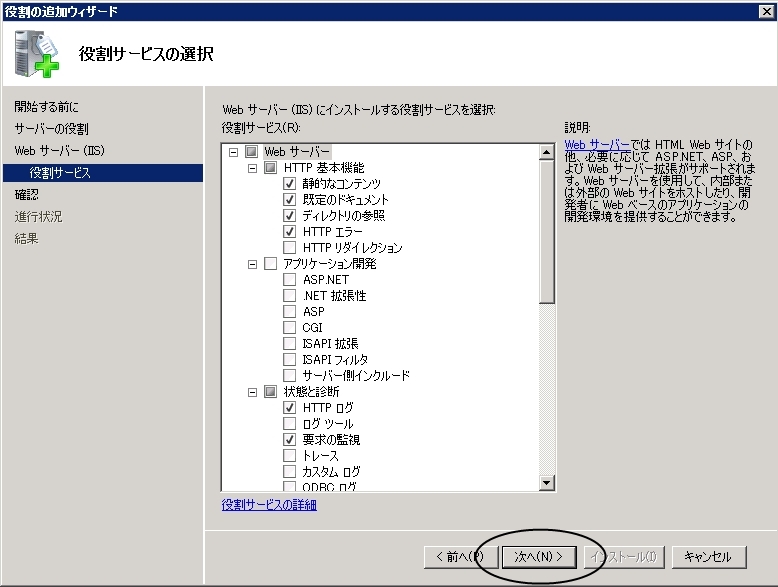 IIS7.0の導入
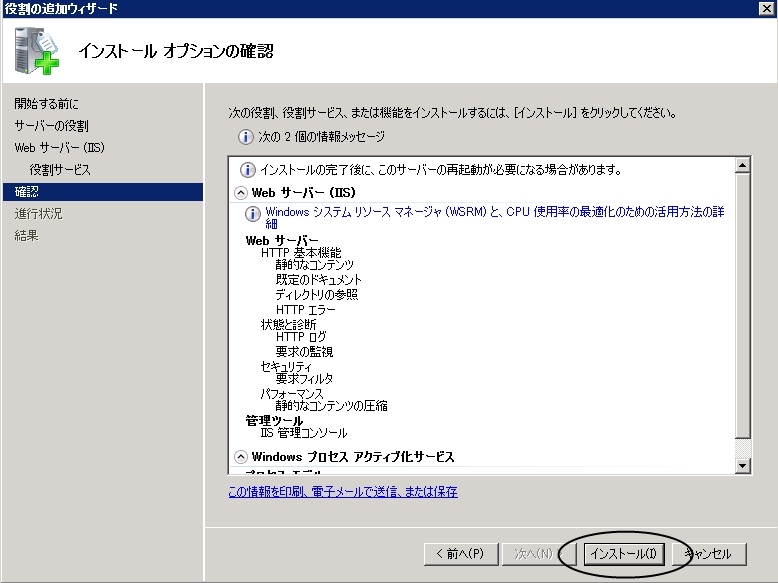 IIS7.0の導入
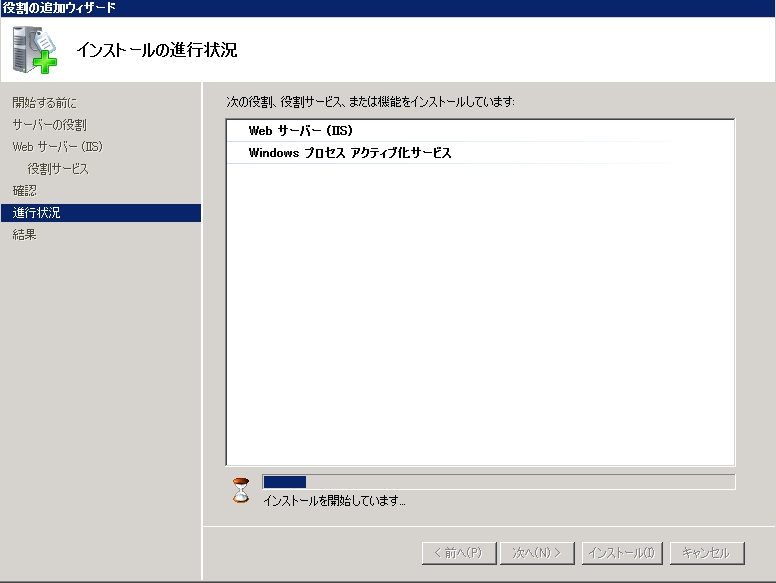 IIS7.0の導入
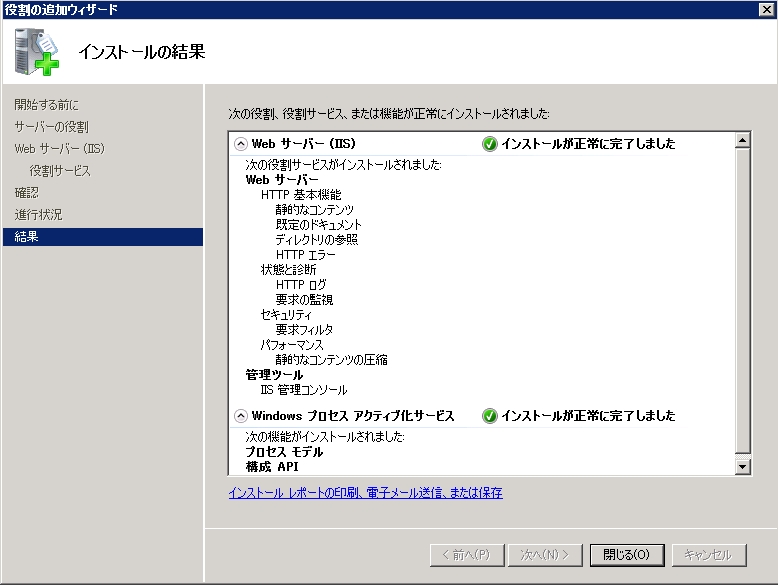 IIS7.0の導入
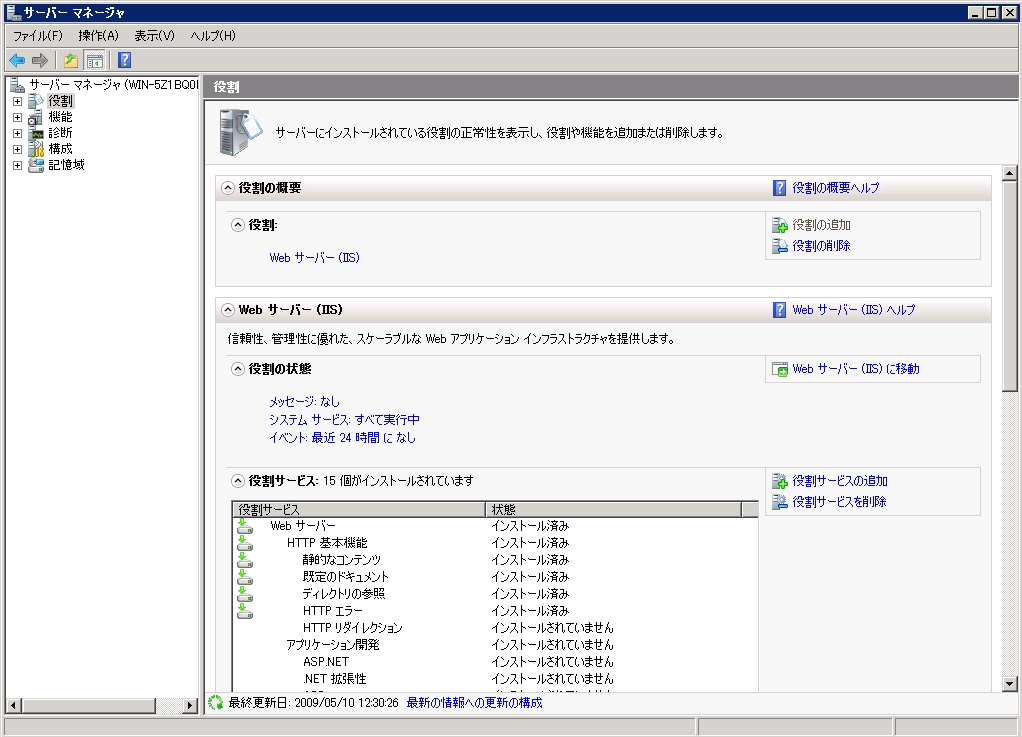 IIS7.0の導入
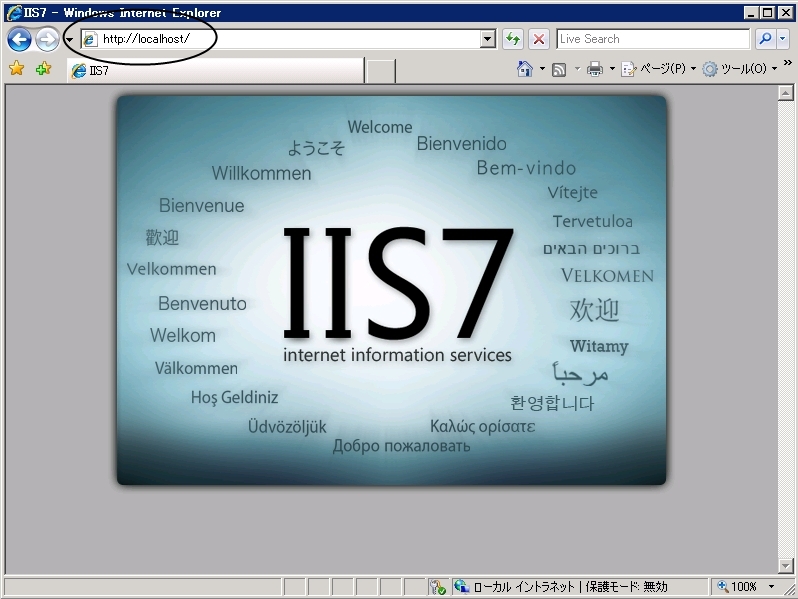 外部からのサーバーアクセス
DynamicDNSの取得。
DynDNS.COM　http://www.dyndns.com/
私的Dynamic DNS　http://www.mydns.jp/

ルーターの80番ポート開放。
ルーターの説明書を見ながら頑張りましょう！
http://www.cman.jp/network/support/port.html
	でポート開放のチェックができるので活用する。
外部からのサーバーアクセス
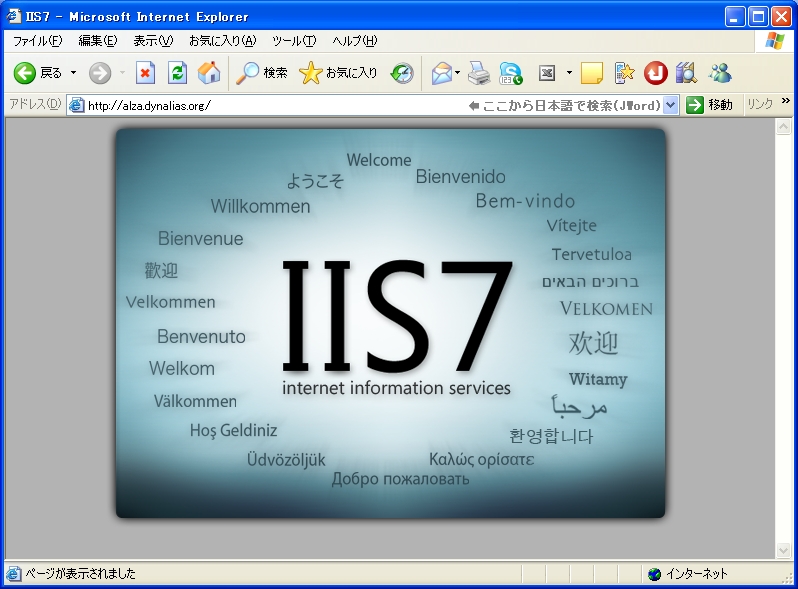 FTPサーバーの設定
標準ではFTP6.0が付属している。
IIS6.0マネージャのインストールが必要になる。
でもIIS7.0マネージャで一括管理したいので・・・

FTP7.5を導入しましょう！！

以下のサイトでインストーラを手に入れる。
http://www.iis.net/
FTP Publishing Service 7.5 ダウンロード
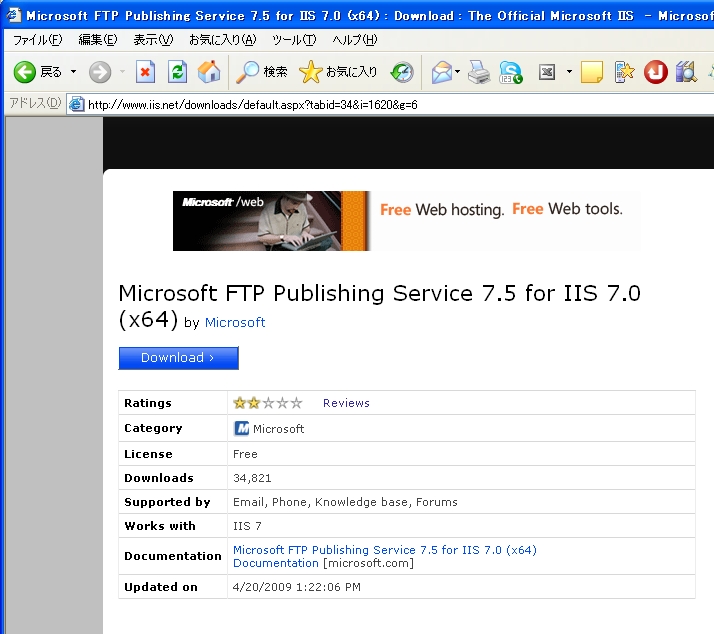 FTPサーバーの導入
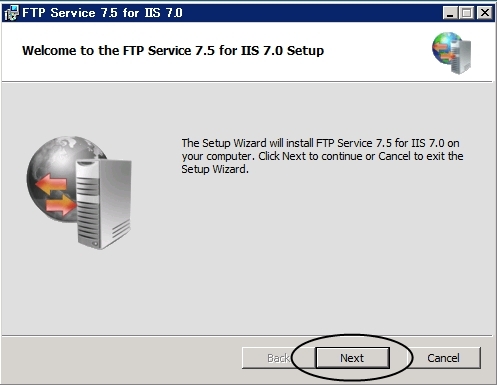 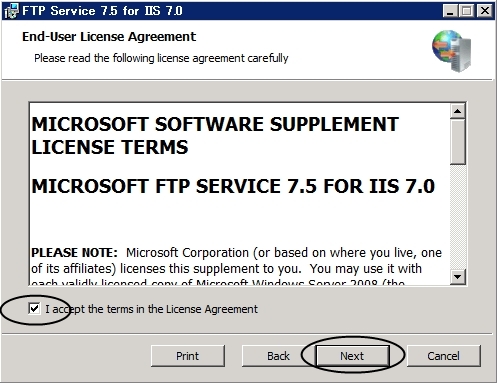 FTPサーバーの導入
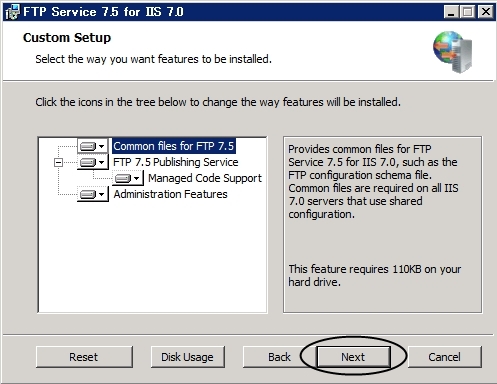 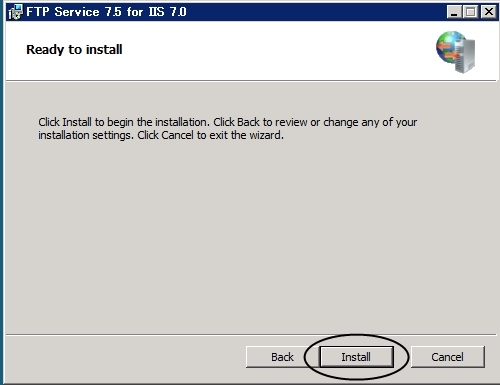 FTPサーバーの導入
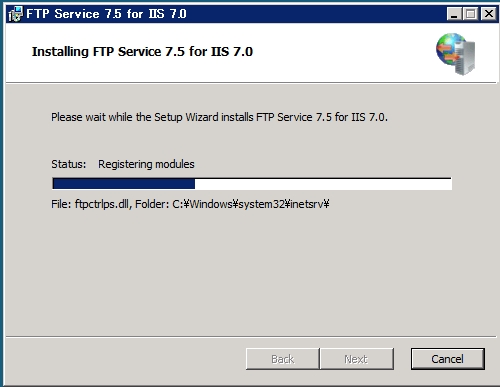 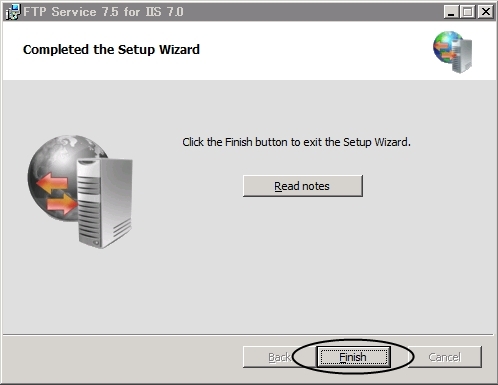 FTPサーバーの導入
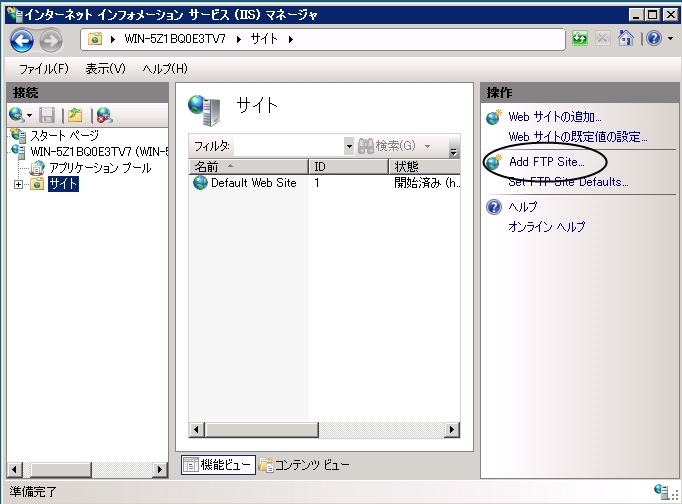 FTPサーバーの導入
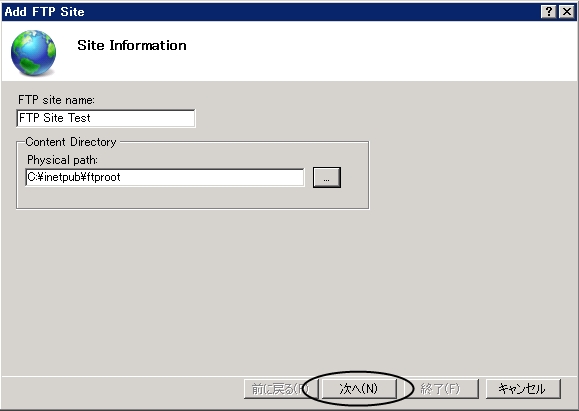 FTPサーバーの導入
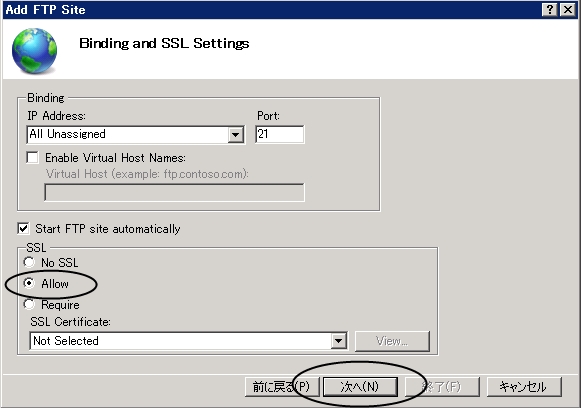 FTPサーバーの導入
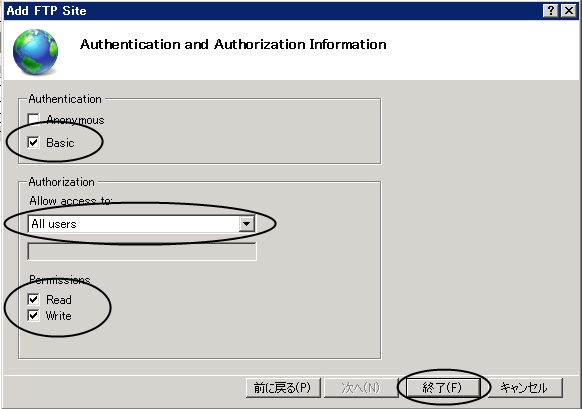 FTPサーバーの導入
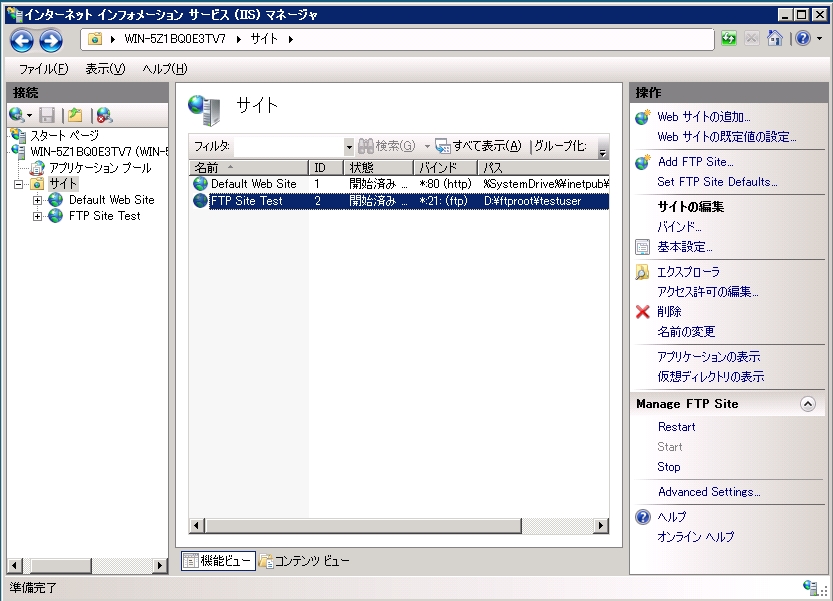 FTPサーバーの導入
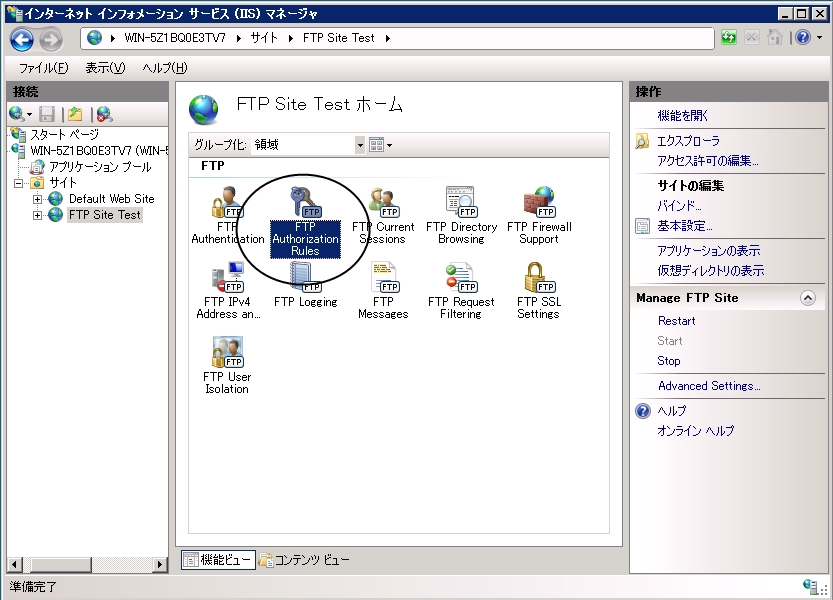 FTPサーバーの導入
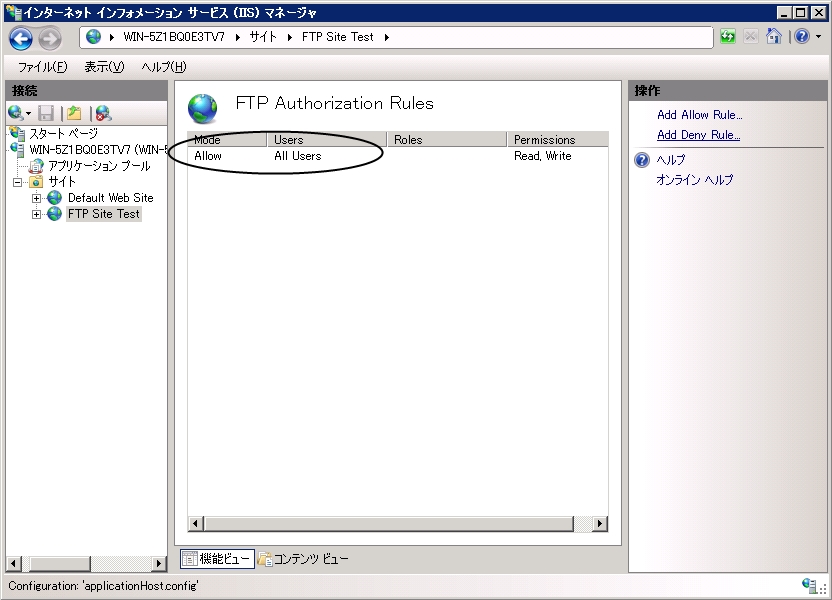 FTPサーバーの導入
ファイアウォールでポートを開放する。
FTP7.5は自動でWindowsファイアウォールのポート開放してくれないので、手動で開放する。
既定なら20,21番ポートを開放する。

ルーターのポートも開放する。

ユーザーアカウントの作成。
FTPサーバーの導入
ログイン用のアカウントを作成しました。
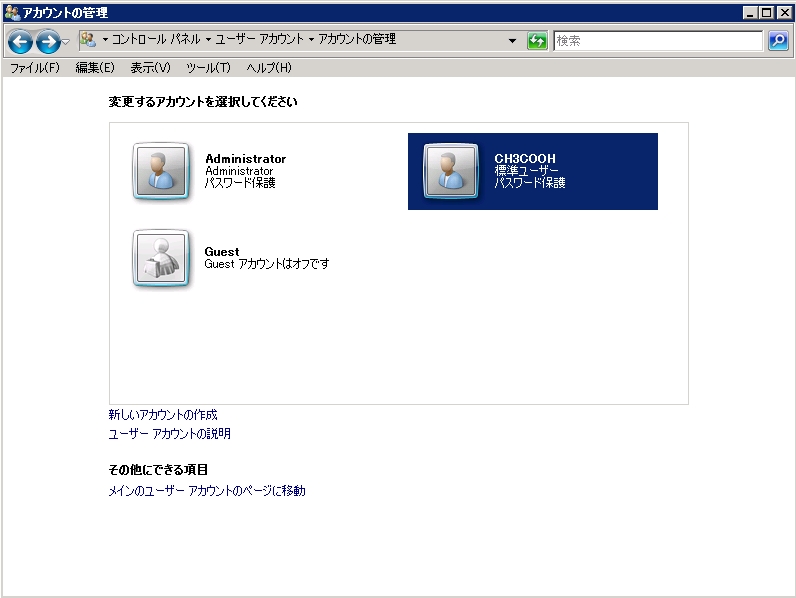 FTPサーバーの導入
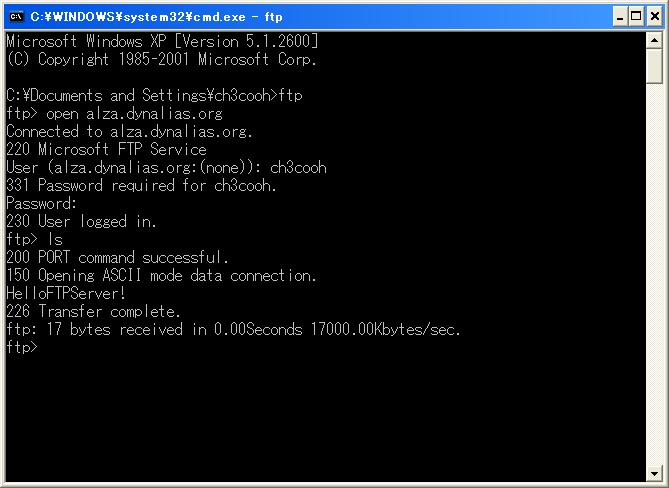 アクセスログの設定
既定の設定では
	「%SystemDrive%\inetpub\logs\LogFiles」
	にテキストファイル形式で保存されている。

サーバー、サイトレベルのログファイルの設定が可能。
アクセスログの設定
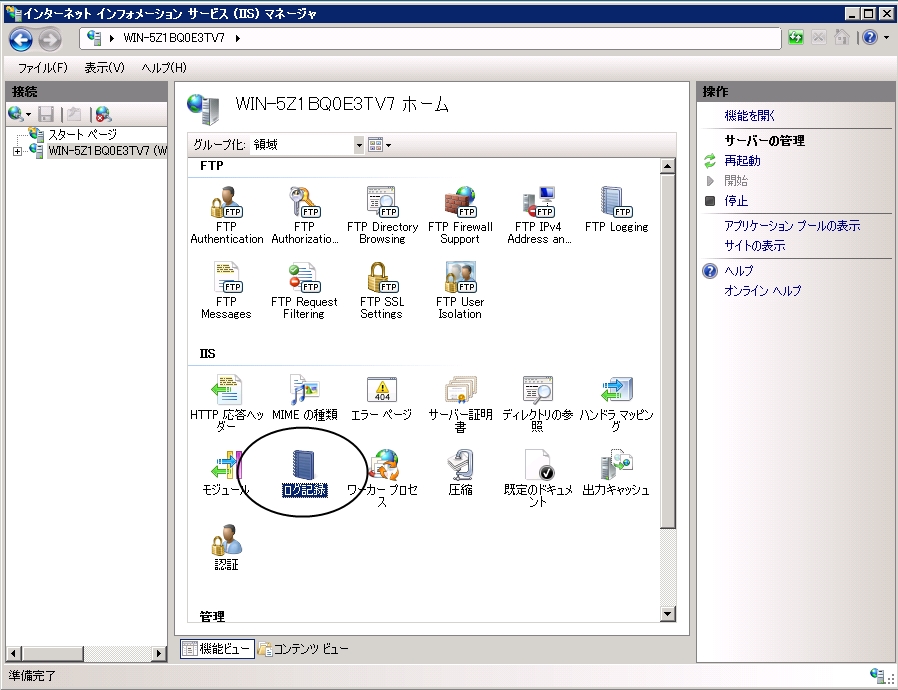 アクセスログの設定
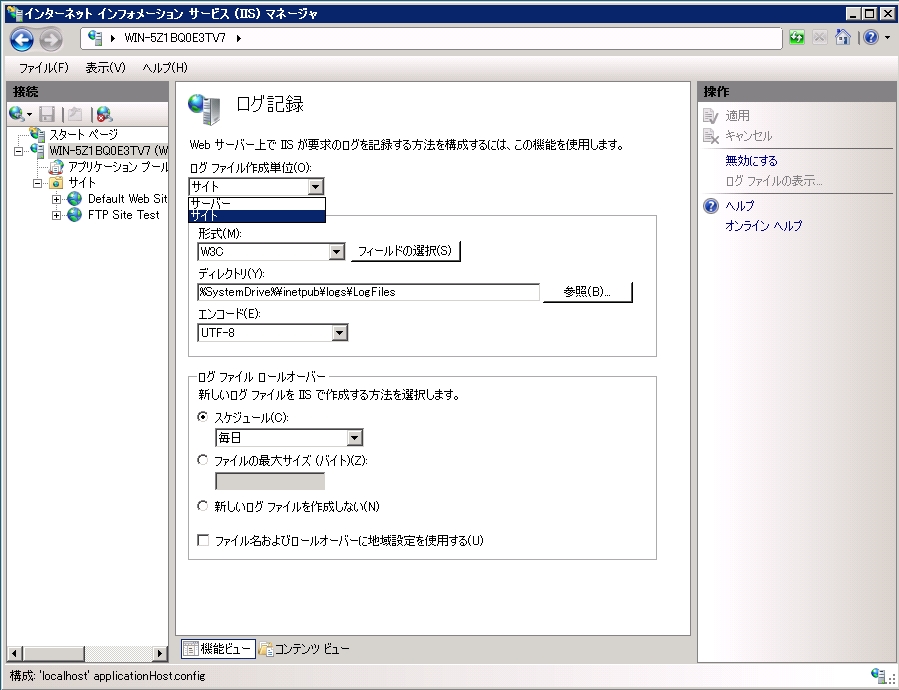 アクセスの制限
特定のIPおよびドメインからのアクセスを制限できる。
ただしドメイン名のフィルタはサーバーパフォーマスに影響を与えるので注意。

IISにアクセス制限の機能を追加する。
ドメインの制限は機能追加後に更に個別で有効にしなければならない。
宣伝
スキルチャージの体験記
「アルザな落書き」
http://alza-taka2.blogspot.com/

すまべん
関西＃４　7月25日開催
ありがとうございました
Let’s enjoy WindowsServer & IIS !!